Ф е д е р а л ь н ы й проект «Цифровая образовательная среда»
Цифровая трансформация образования
Национальный проект «Образование»
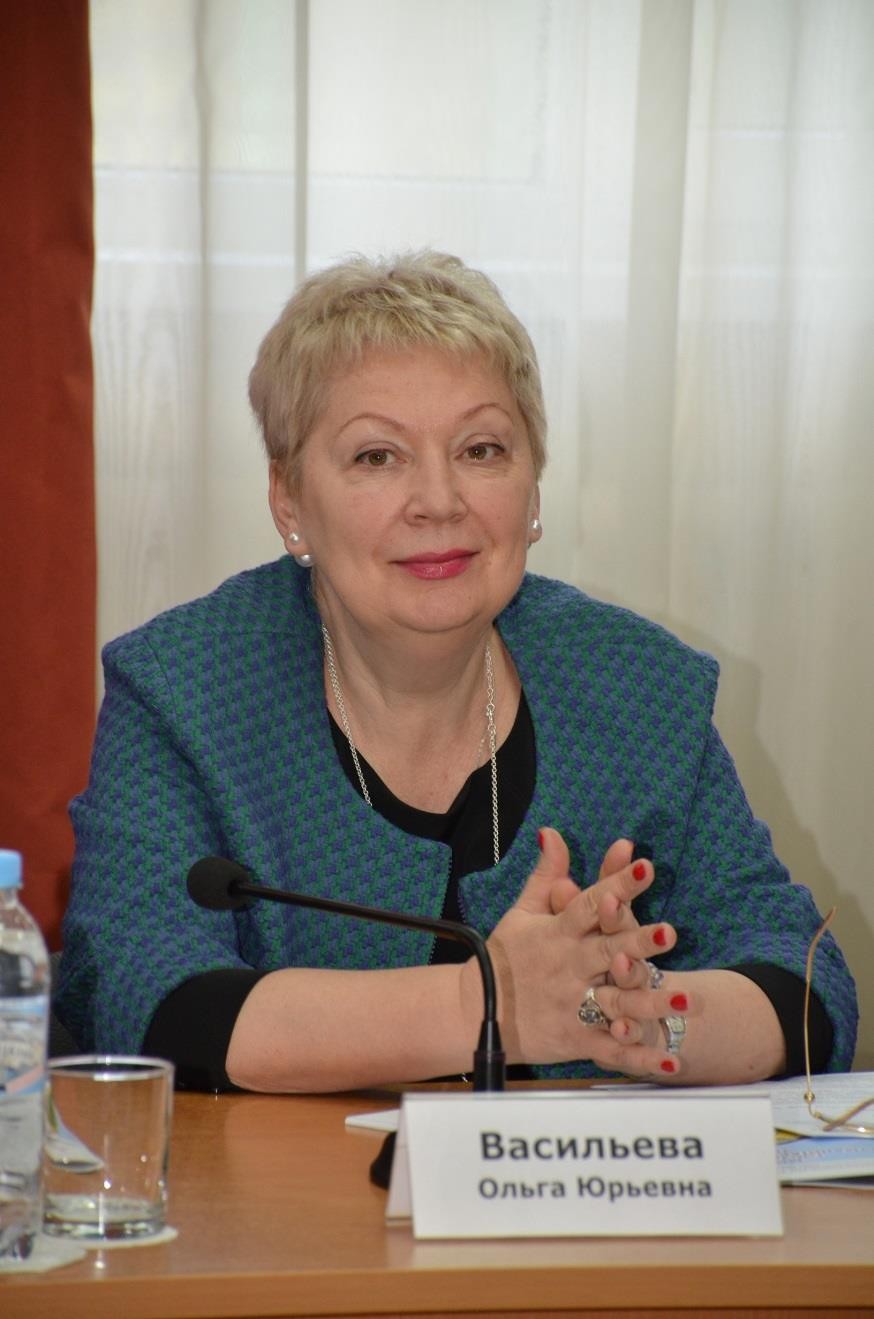 «Проект «Современная образовательная среда» позволит обеспечить обновление  содержания образования, дав возможность учащимся свободно и в то  же время безопасно ориентироваться в  цифровом пространстве.
Благодаря проекту у родителей появится  больше возможностей изучать интересы  и способности своего ребенка.
Для педагогов цифровизация снизит  административную нагрузку»

(Васильева О.Ю., министр просвещения  РФ)
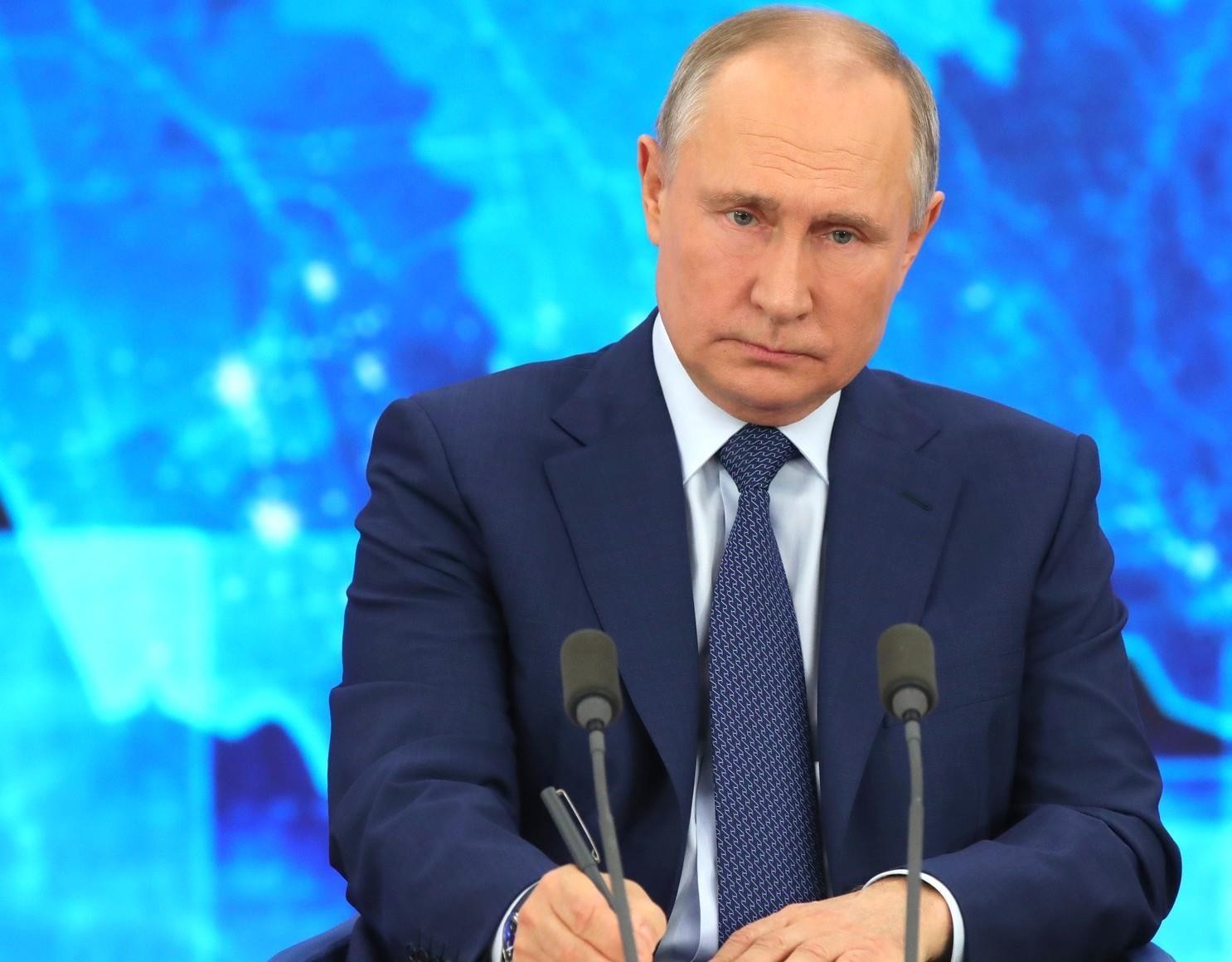 Перечень поручений  по итогам заседания  Президиума
Государственного  Совета РФ
25 августа 2021 г.
Пр-1808ГС, п.1 д-1

д) внесение в законодательство Российской  Федерации изменений, предусматривающих
применение с 1января 2023 г. исключительно  государственных информационных систем  (ресурсов) при реализации основных общеобразо-  вательных программ и образовательных программ  среднего профессионального образования
с использованием электронного обучения,
дистанционных образовательных технологий,
сопряженных с обработкой персональных данных
обучающихся
3
Цифровая образовательная среда
Постановление Правительства РФ от 07.12.2020 № 2040 «О проведении эксперимента по внедрению цифровой образовательной среды»
07.12.2020
Приказ МинПросвещения России № 396 «О создании федеральной государственной информационной системы МинПросвещения России «Моя школа»
30.06.2021
Нормативно-правовая база
Перечень поручений Президента Российской Федерации по итогам заседания Президиума Государственного Совета 24.09.2021 № Пр-1808ГС
24.09.2021
Федеральный закон от 30.12.2021 № 472-ФЗ «О внесении изменений в Федеральный закон «Об образовании РФ»
30.12.2021
Перечень поручений Президента Российской Федерации по вопросам создания и развития федеральной государственной информационной системы МинПросвещения России «Моя школа»
16.02.2022
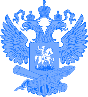 3
2
1
Формирование  современной  инфраструктуры  образовательных  организаций
(компьютерные классы, средства  визуализации, Интернет и др.)
Реализация  в электронной  форме услуг
в сфере образования
(запись в школу, на участие  в ГИА, отслеживание текущей
успеваемости и др.)
Реализация
в электронной форме  функций
в сфере образования
(реестры кадров,
контингента, электронный  журнал и дневник и др.)
5
4
Подготовка кадров  для работы
в цифровой
образовательной  среде
(работа с региональными РЦТ,  повышение квалификации и др.)
Современное управление  на основе данных   (типовые сайты, мониторинг
использования оборудования,  автоматизированная подготовка  отчетов и др.)
Цифровая образовательная  среда
это управляемая и динамично развивающаяся с учетом современных тенденций модернизации образования система эффективного и комфортного предоставления информационных и коммуникационных услуг, цифровых инструментов объектам процесса  обучения.
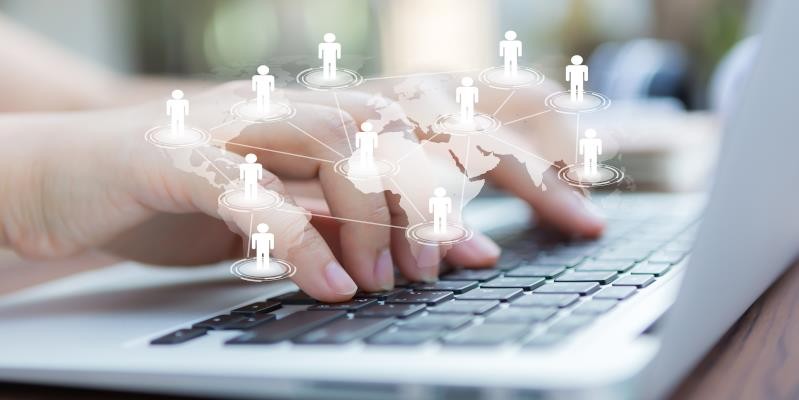 6
Цифровая образовательная среда
создание к 2024 году современной и безопасной цифровой образовательной среды,  обеспечивающей высокое качество и доступность образования всех видов и  уровней.
ЦОС позволит обеспечить обновление содержания образования и даст возможность обучающихся свободно и в тоже время безопасно ориентироваться в цифровом пространстве. ЦОС обеспечит повышение квалификации педагогов и оснащение образовательных организаций необходимой инфраструктурой. Будет создана цифровая экосистема, благодаря которой станет возможным переход к работе с цифровыми инструментами, использование широкого спектра современных методик и технологий.
Цифровая образовательная среда
предполагает набор ИКТ-инструментов,
удовлетворяет требованиям ФГОС к  формированию условий реализации основной образовательной программы  начального общего, основного общего и  среднего общего образования,
способствует достижению обучающимися  планируемых личностных, метапредметных,  предметных результатов обучения.
ЦОС должна обеспечить решение  следующих задач:
информационно-методическую поддержку образовательного  процесса;
современные процедуры создания, поиска, сбора, анализа,  обработки, хранения и представления информации;
дистанционное взаимодействие всех участников образовательного  процесса, в том числе в рамках дистанционного образования;
дистанционное взаимодействие образовательного учреждения с  другими организациями социальной сферы:.
уровень сформированности ИКТ-компетенции педагогов ОО;
возможности внедрения информационных и коммуникационных  технологий в практику преподавания всех учебных предметов;
обеспеченность ОО необходимым оборудованием;
условия для практического применения компьютерной техники и  иных цифровых инструментов ;
возможность открытого доступа к информационным каналам  локальной внутренней сети, глобальной сети Интернет и к ресурсам медиатек.
Приказ министерства Просвещения Российской Федерации от 2 декабря 2019 г. № 649
 «Об утверждении целевой модели цифровой образовательной среды» https://normativ.kontur.ru/document?moduleId=1&documentId=351307
Основными структурными компонентами ЦОС ОО  
в соответствии с требованиями ФГОС являются:
техническое обеспечение;
программные инструменты;
обеспечение технической, методической и  организационной поддержки;
отображение образовательного процесса в  информационной среде;
компоненты на бумажных носителях;
компоненты на CD и DVD.
Цифровая образовательная среда включает комплекс информационных образовательных ресурсов, 
в том числе цифровые образовательные ресурсы, совокупность технологических средств ИКТ: 
компьютеры, иное ИКТ-оборудование, коммуникационные каналы, систему современных 
педагогических технологий, обеспечивающих обучение.
Цифровая образовательная среда
Для ученика:
расширение возможностей построения образовательной траектории; 
 доступ к самым современным образовательным ресурсам;
растворение рамок образовательных организаций до масштабов всего мира.

Для родителя:
расширение образовательных возможностей для ребенка;
снижение издержек за счет повышения конкуренции на рынке образования;  повышение прозрачности образовательного процесса;
облегчение коммуникации со всеми участниками образовательного процесса.
Цифровая образовательная среда
Для учителя:
снижение бюрократической нагрузки за счет ее автоматизации;
снижение рутинной нагрузки по контролю выполнения заданий учениками за счет автоматизации;  повышение удобства мониторинга за образовательным процессом;
формирование новых возможностей организации образовательного процесса;
формирование новых условий для мотивации учеников при создании и выполнении заданий;  
формирование новых условий для переноса активности образовательного процесса на ученика;  
облегчение условий формирования индивидуальной образовательной траектории ученика.

Для школы:
повышение эффективности использования ресурсов за счет переноса части нагрузки на ИТ;
расширение возможностей образовательного предложения за счет сетевой организации процесса;
снижение бюрократической нагрузки за счет автоматизации;
расширение возможностей коммуникации со всеми участниками образовательного процесса.
Требования федеральных государственных  образовательных стандартов к условиям  реализации образовательной программы:
эффективное управление образовательной организацией с использованием современных  цифровых инструментов;
размещение продуктов познавательной, учебно-исследовательской и проектной
деятельности обучающихся в информационно-образовательной среде образовательного  учреждения;
проектирование и организацию	индивидуальной и групповой деятельности, организацию  своего времени с использованием ИКТ;
обеспечение доступа в школьной библиотеке к информационным ресурсам сети Интернет,  учебной и художественной литературе, коллекциям медиа-ресурсов на электронных
носителях, результатов творческой, научно-исследовательской и проектной деятельности  учащихся;
планирование учебного процесса, фиксацию его динамики, промежуточных и итоговых  результатов.
Основные компоненты ЦОС:
Официальный сайт школы
Электронная почта
Электронный журнал
Электронный календарь
Система электронного документооборота
Система дистанционного обучения для обучающихся
Корпоративный портал
Система поддержки пользователей компьютерной  техники
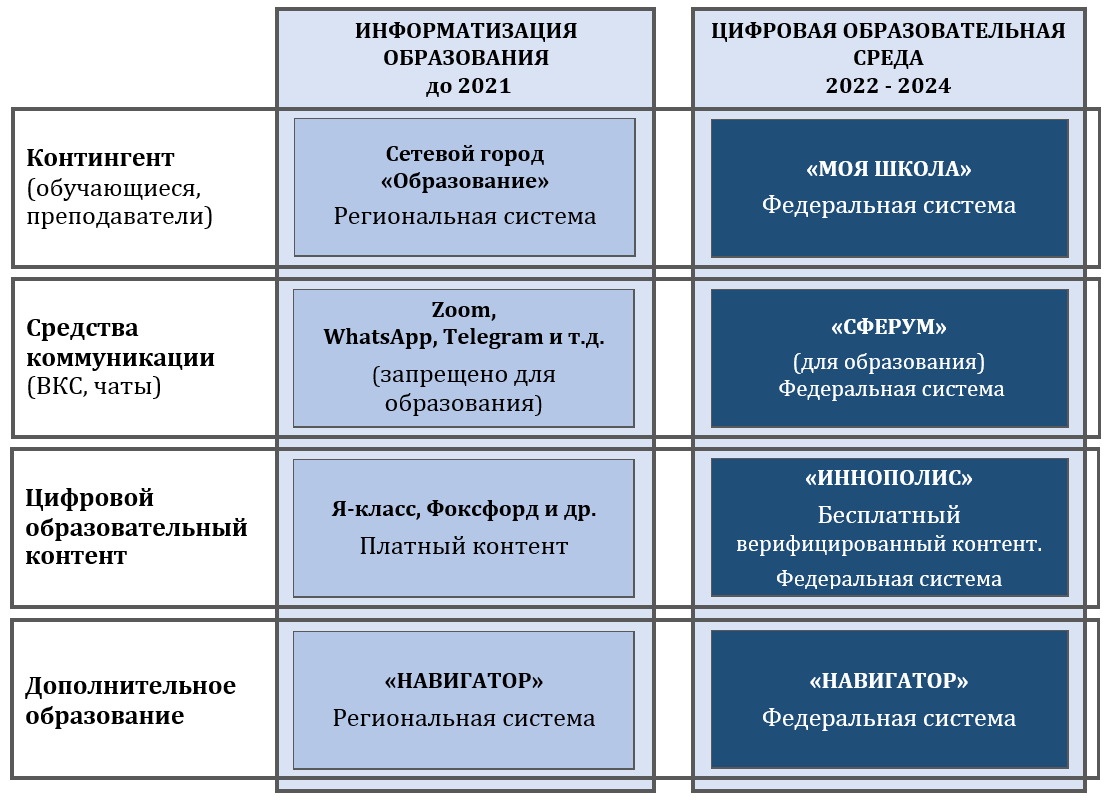 7
П
Структура «Цифровой образовательной среды»
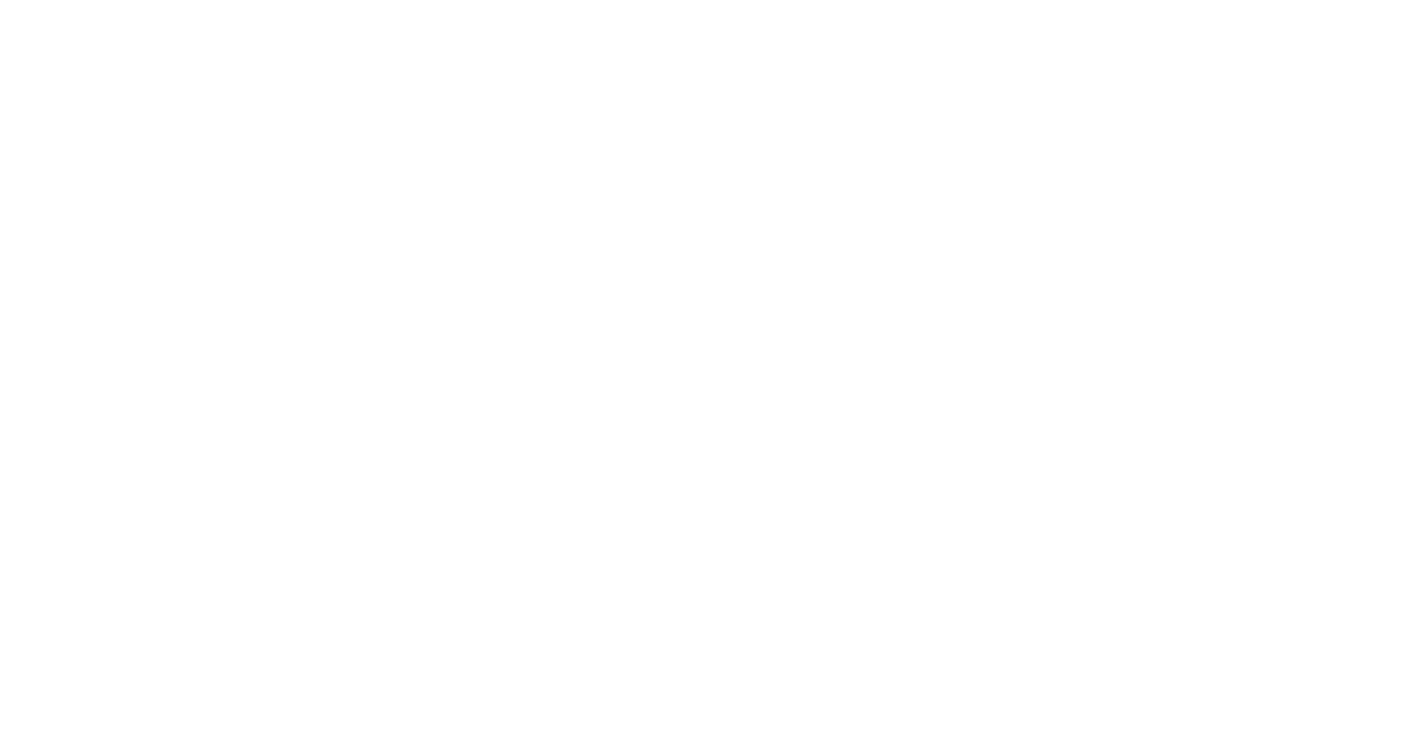 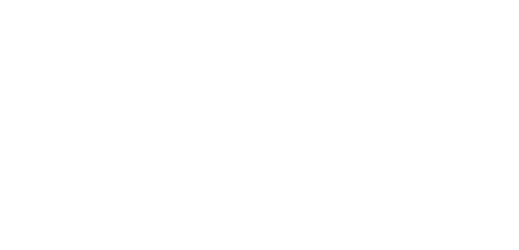 Учитель
Родитель
Ученик
Администрация
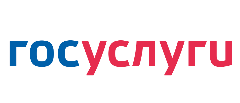 ФГИС «Моя школа»
ГИС «Реестры участников
образовательных отношений»
Журнал,  дневник
Библиотека
материалов
Сферум
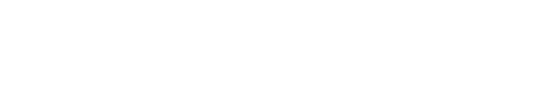 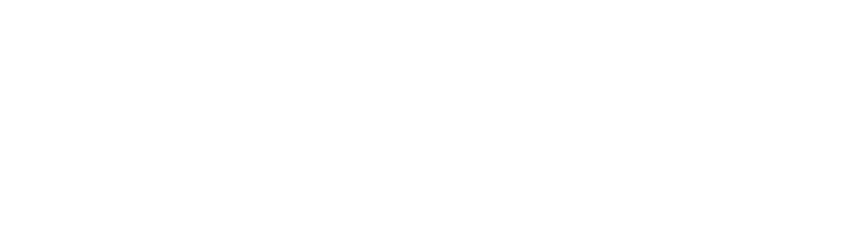 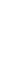 Региональные ИС
Конструктор
компетенций С П О
Цифровая психоло-
гическая служба
ЕА И С ДО
ИС Рособрнадзора
Платформа ЦОС
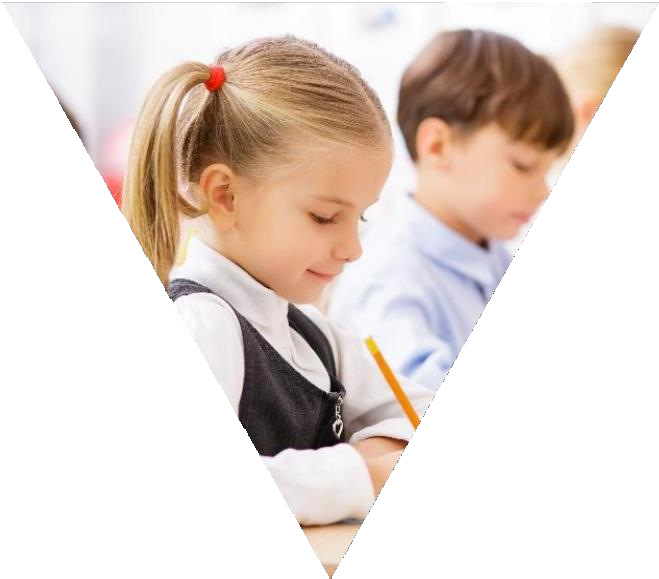 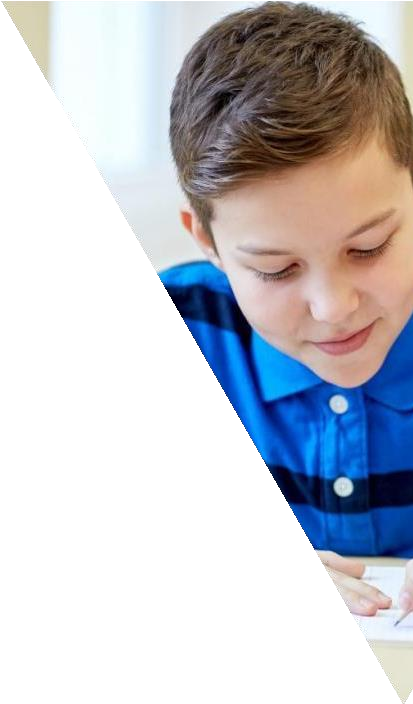 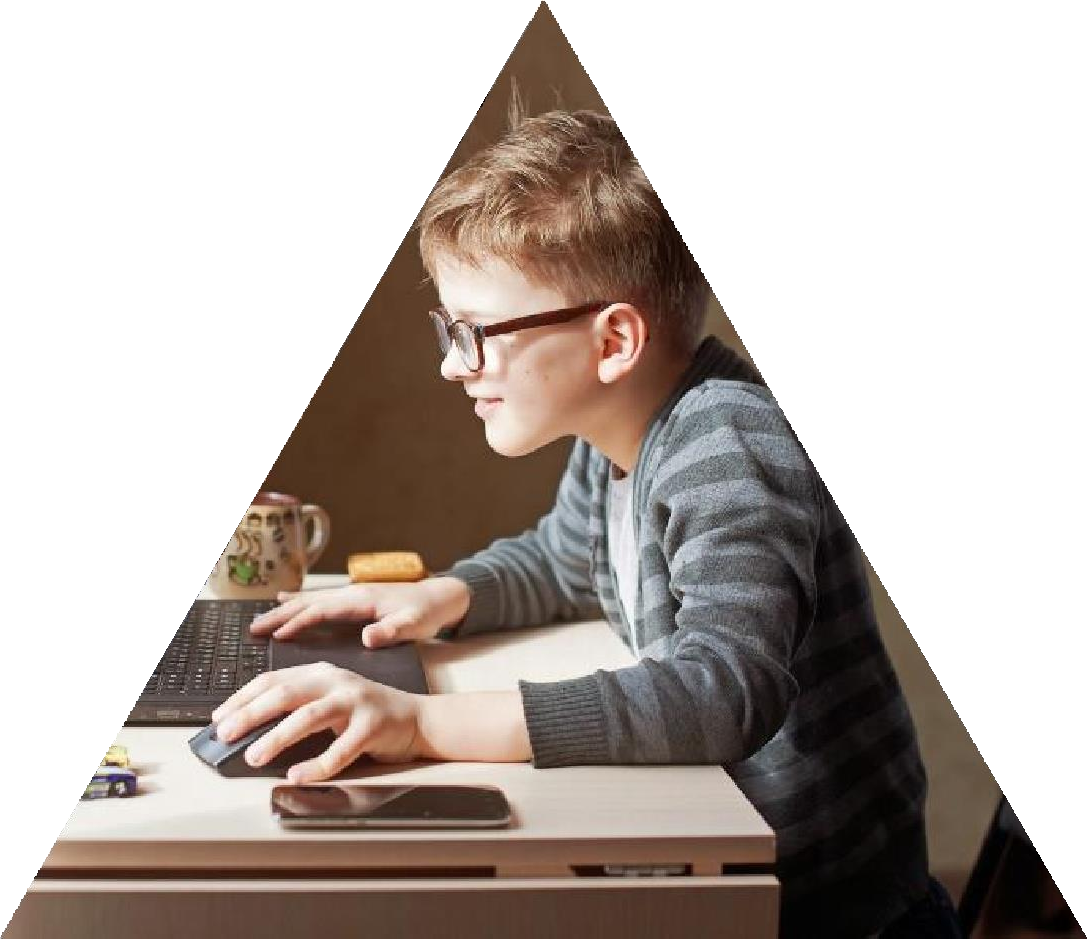 ФГИС «Моя школа»
единая витрина данных для  учителя, ученика и родителя  в части доступа к:
проверенному образовательному и  воспитательному контенту
(РЭШ,Иннополис)
расписанию,домашним заданиям,
оценкам, журналу и т.п.
документам с возможностью  редактирования и совместной  работы в режиме онлайн в  отечественном офисном
программном обеспечении
видеоконференцсвязи, чатам  на базе «Сферума»
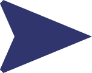 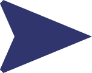 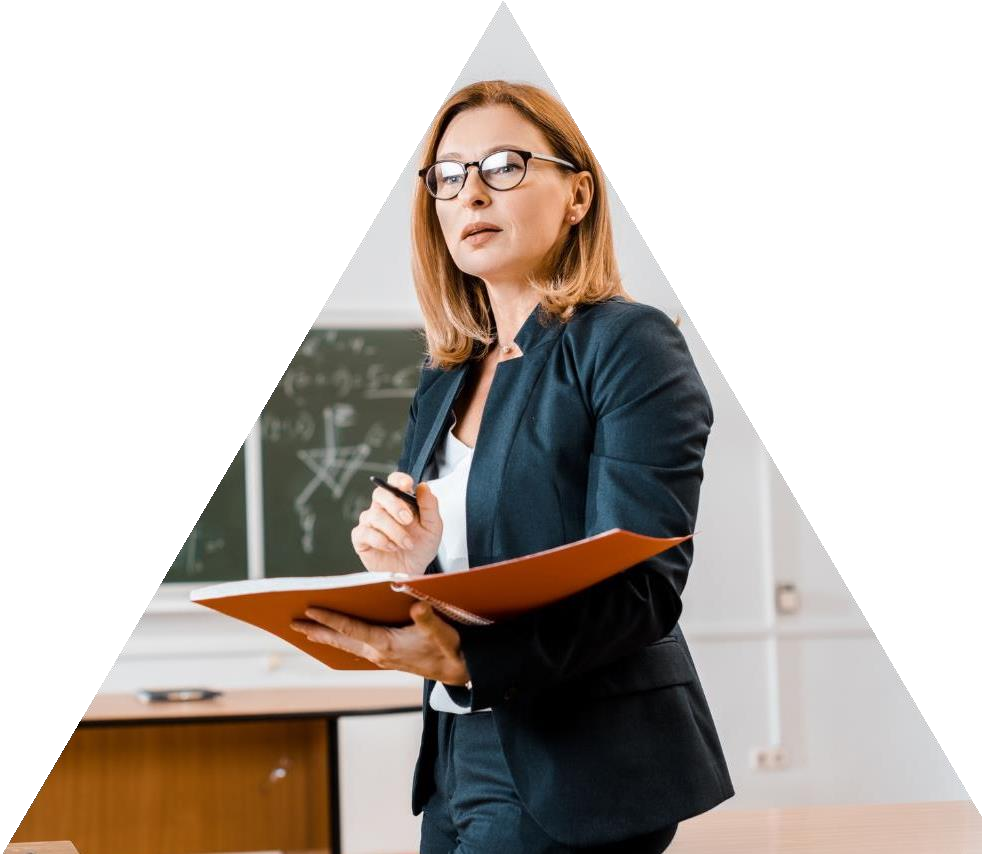 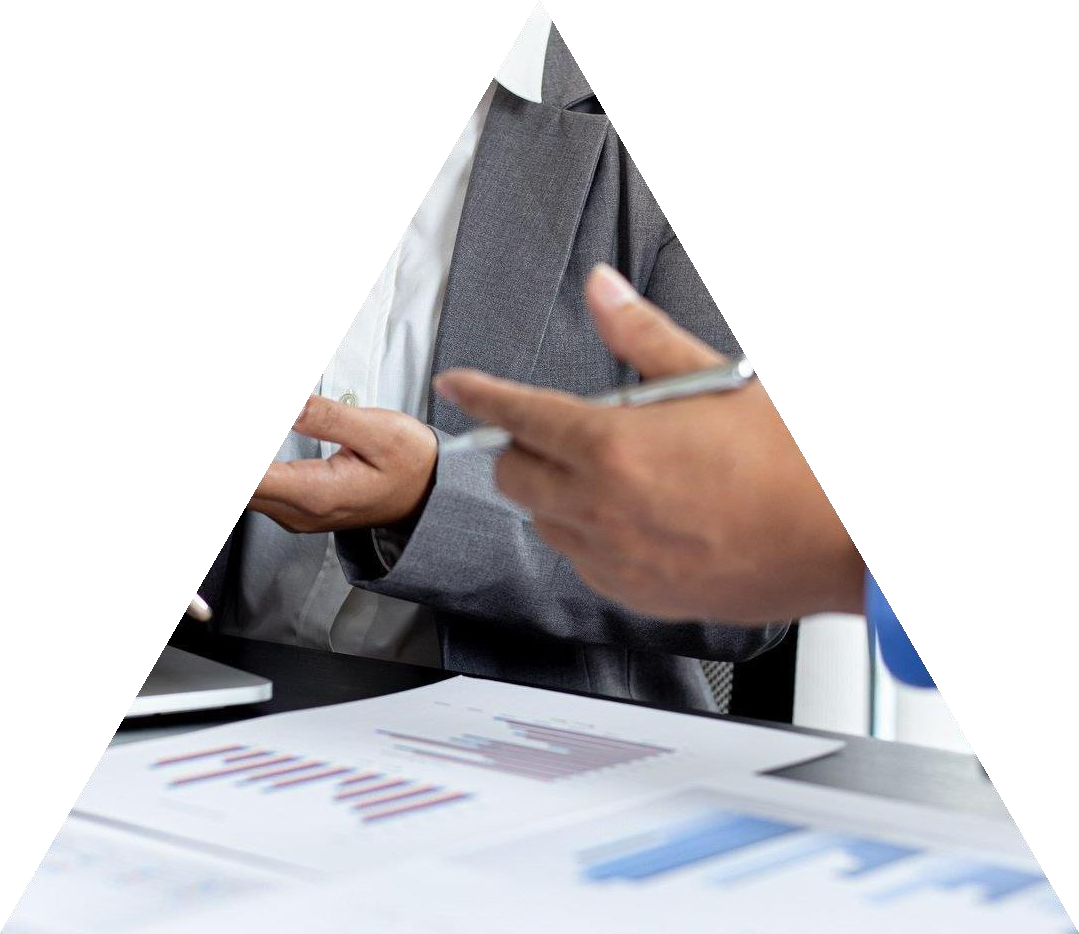 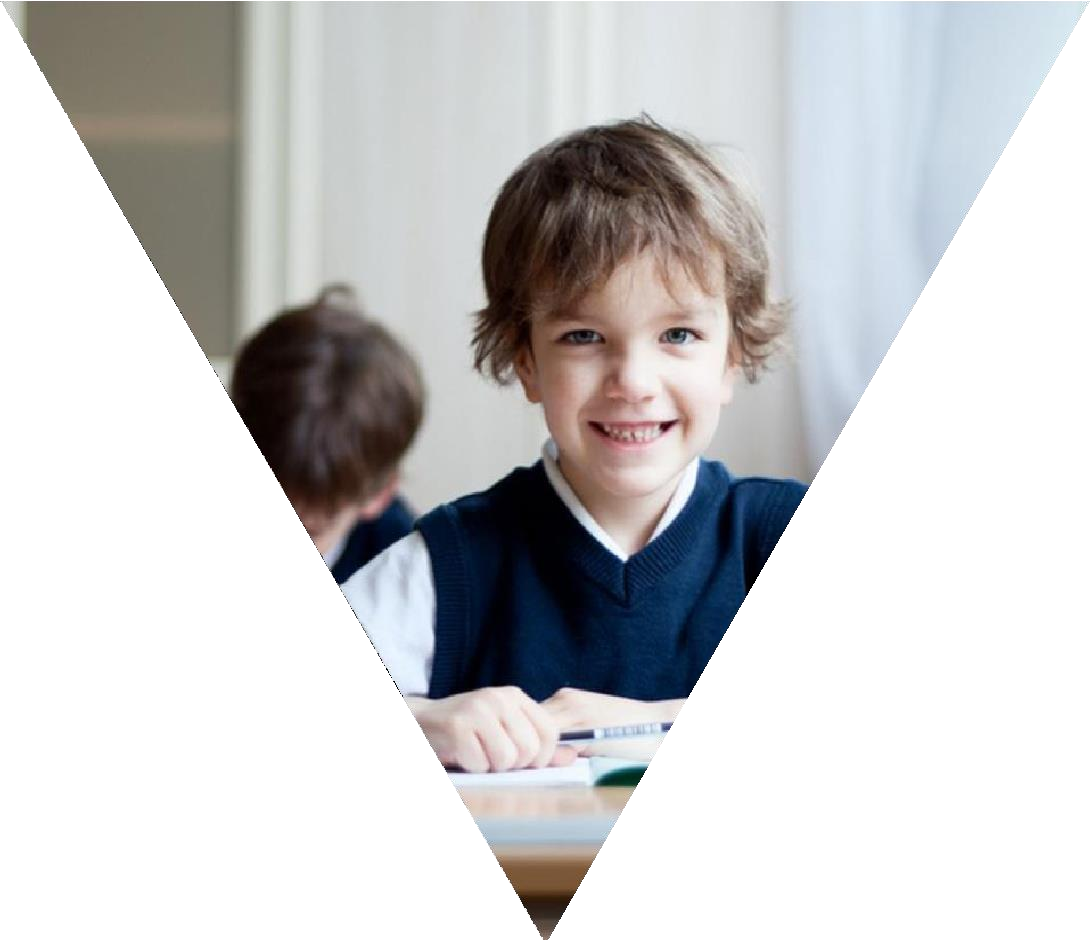 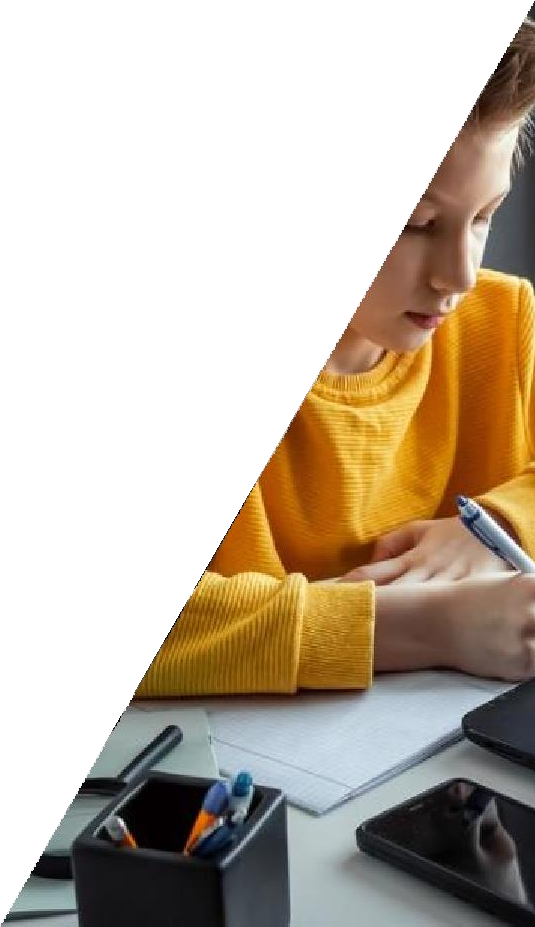 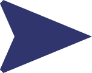 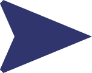 Государственные цифровые сервисы
ФГИС «МОЯ ШКОЛА»
https://myschool.edu.ru
С 1 сентября 2022 года работает единый доступ к  образовательным сервисам и цифровым учебным  материалам для учеников, родителей и учителей – ФГИС 
«Моя школа» 
Доступ к образовательному  сервису может быть осуществлен с  помощью портала Госуслуг

Единая витрина данных для учителя, ученика  и родителя в части доступа к:
проверенному образовательному и  
воспитательному контенту 
расписанию, домашним заданиям, оценкам,  журналу и т.п. 
документам с возможностью редактирования  и совместной работы в режиме онлайн в  отечественном офисном программном  обеспечении 
видеоконференцсвязи на базе «Сферума»
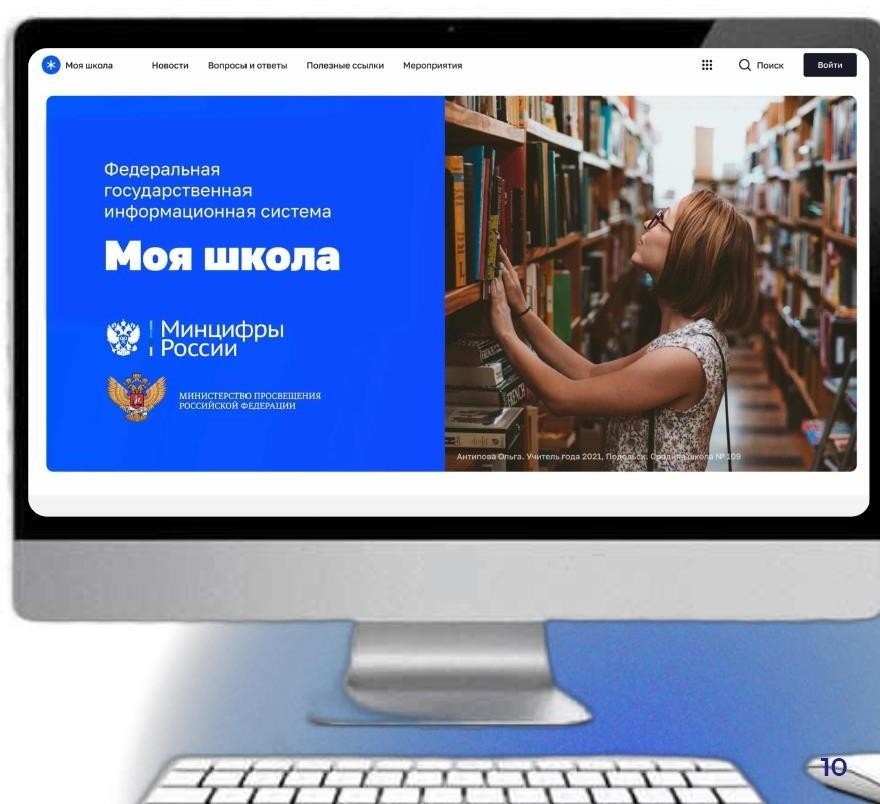 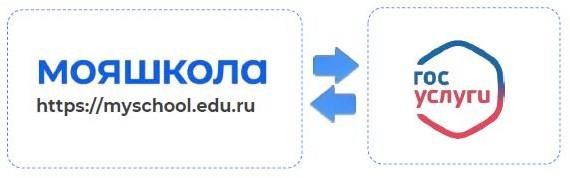 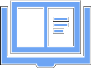 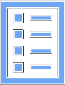 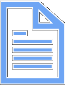 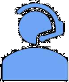 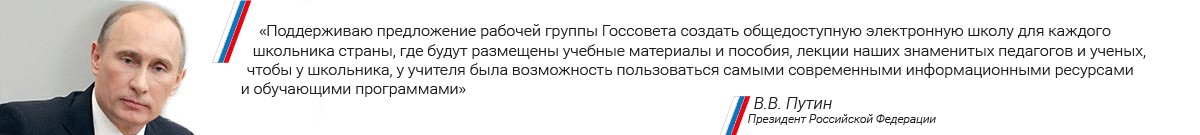 «Российская электронная школа» – это полный школьный курс уроков от лучших учителей России;  это информационно-образовательная среда, объединяющая ученика, учителя, родителя и
открывающая равный доступ к качественному общему образованию независимо от  социокультурных условий.
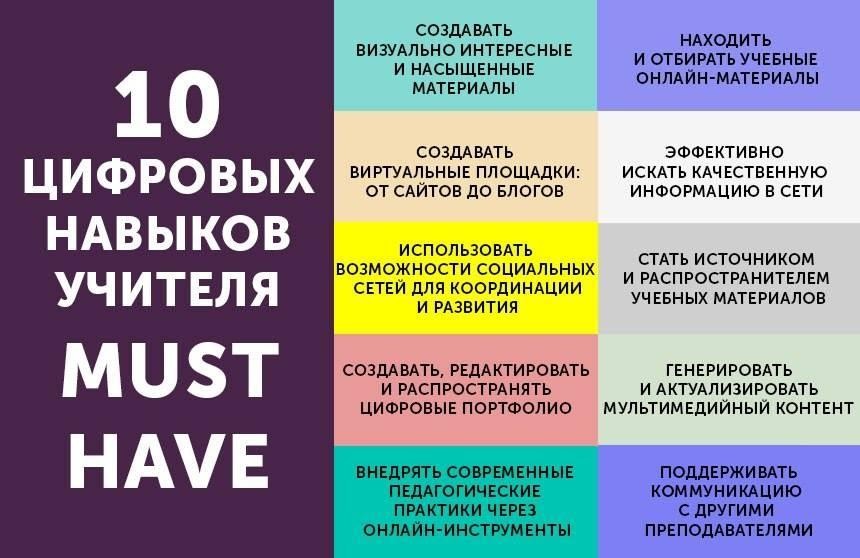 https://obr.nd.ru/
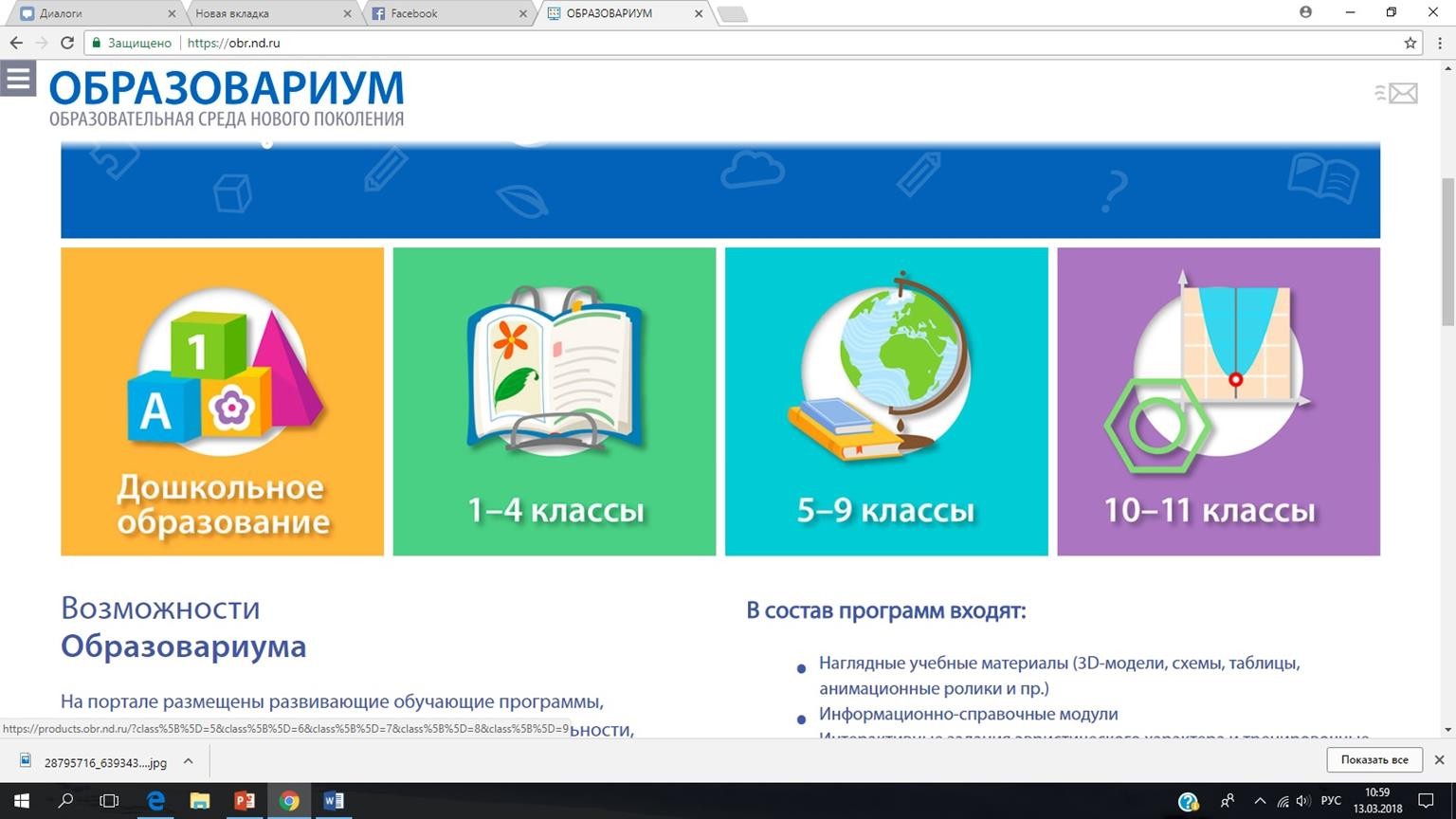 https://learningapps.org/index.php?overvie  w&s=&category=0&tool=
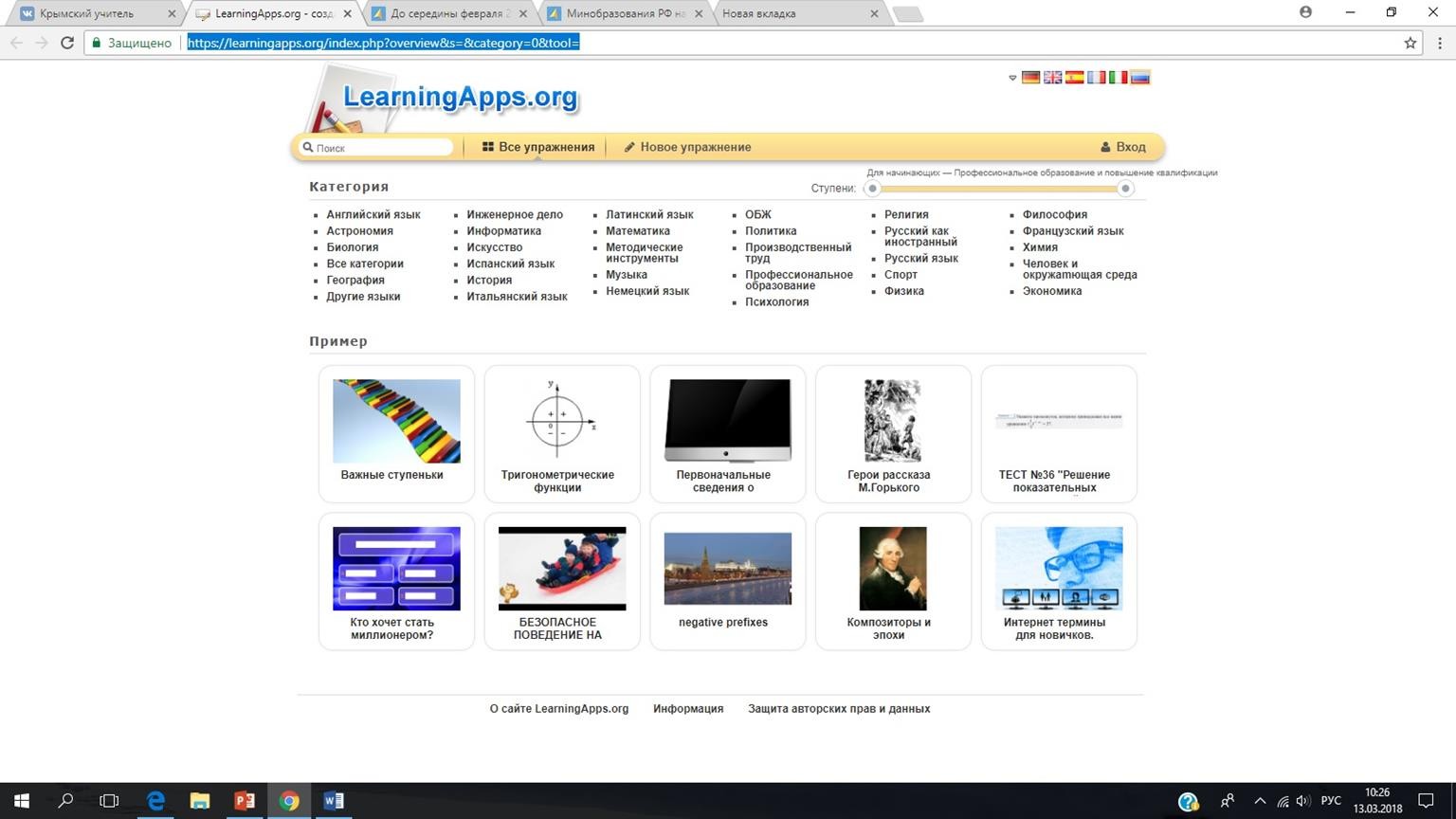 http://rebus1.com/
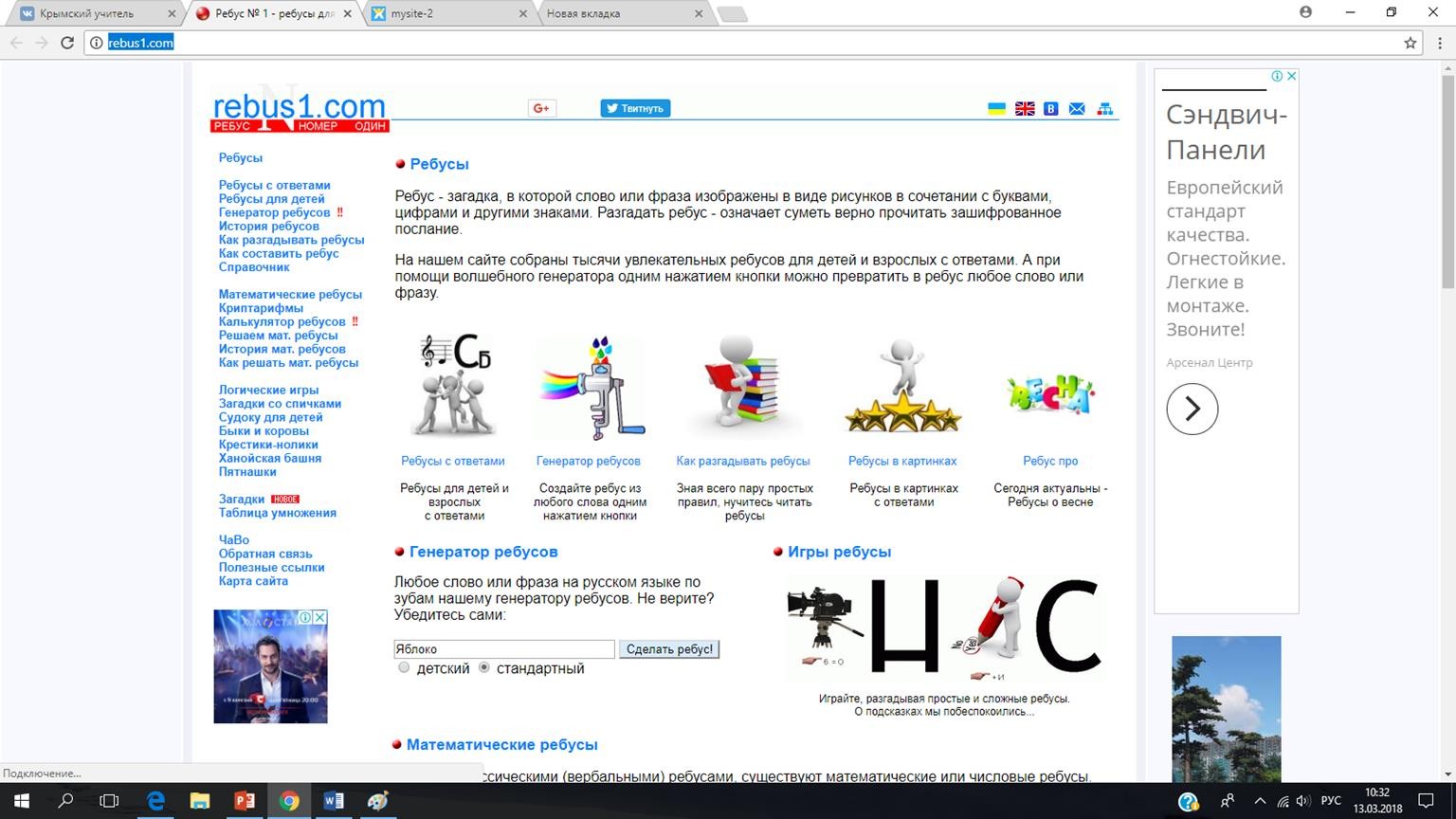 http://www.eduneo.ru/kak-sostavit-i-ispolzovat-  rebusy-na-zanyatiyax-dlya-detej-i-vzroslyx/
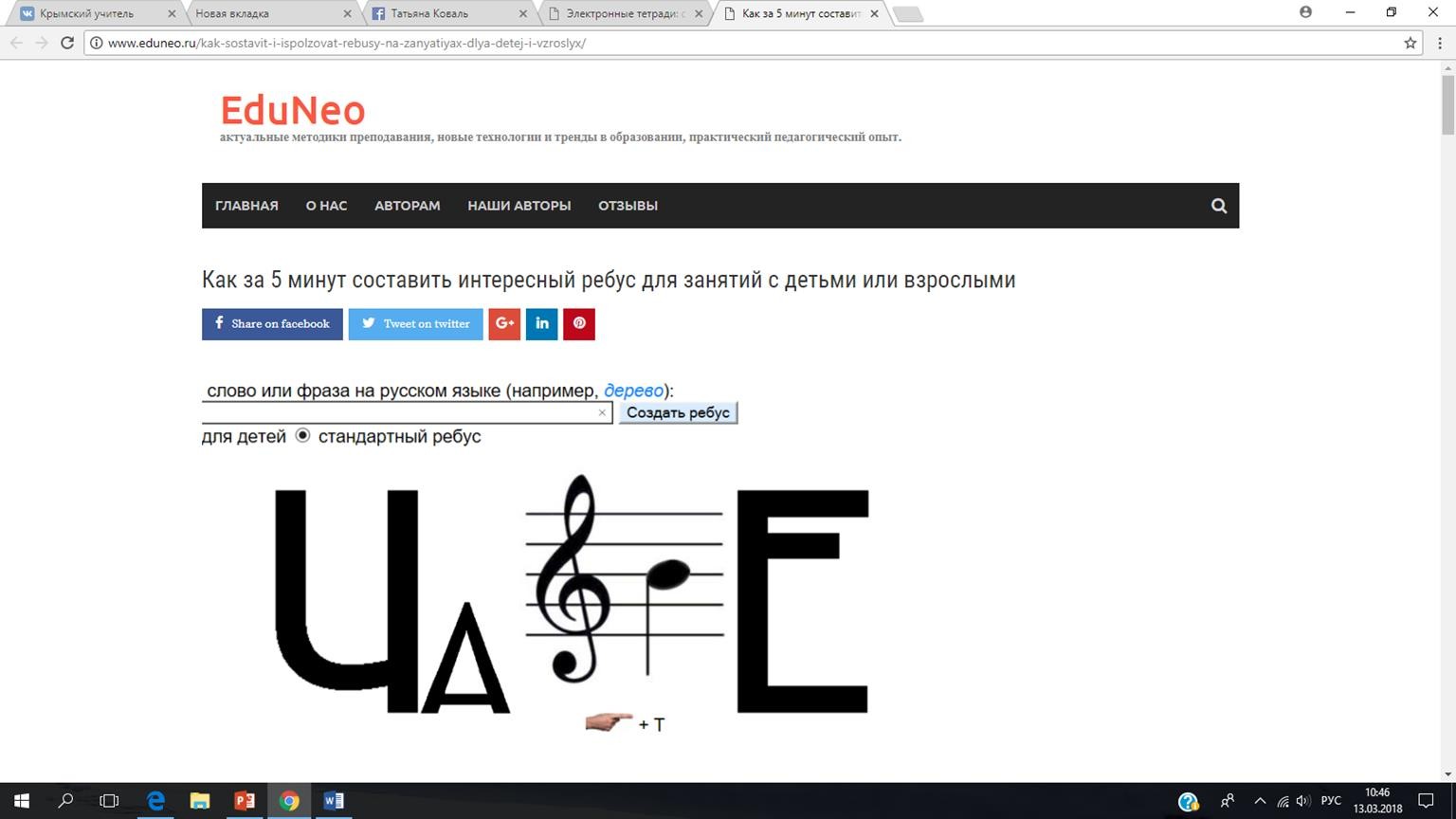 http://www.eduneo.ru/ispolzovanie-qr-  kodov-na-urokax-literatury/
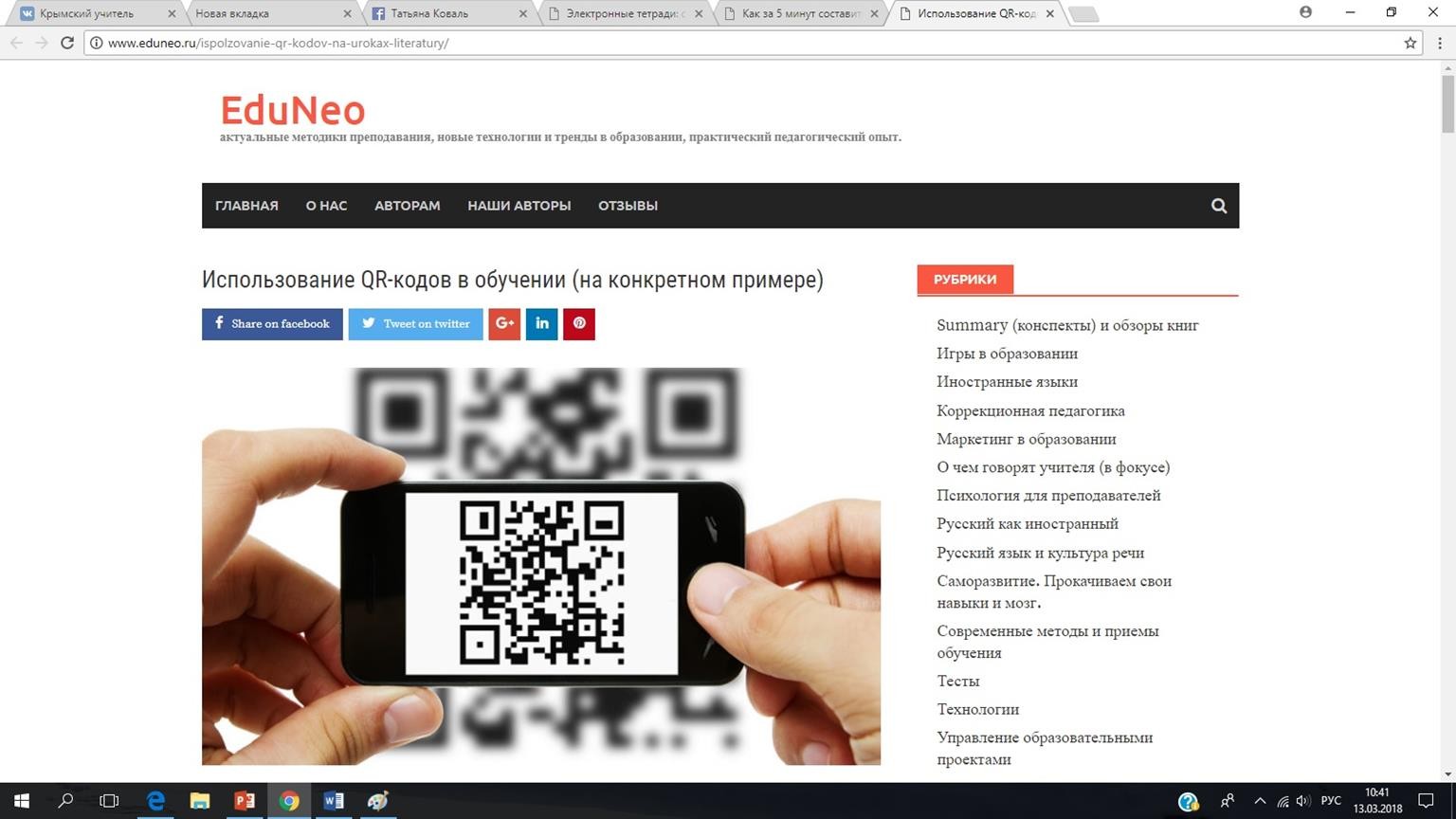 http://www.eduneo.ru/obrazovatelnyj-mezhpredmetnyj-  onlajn-kvest-po-sledam-kapitana-granta-principy-sozdaniya-  scenarij-i-instrumenty/
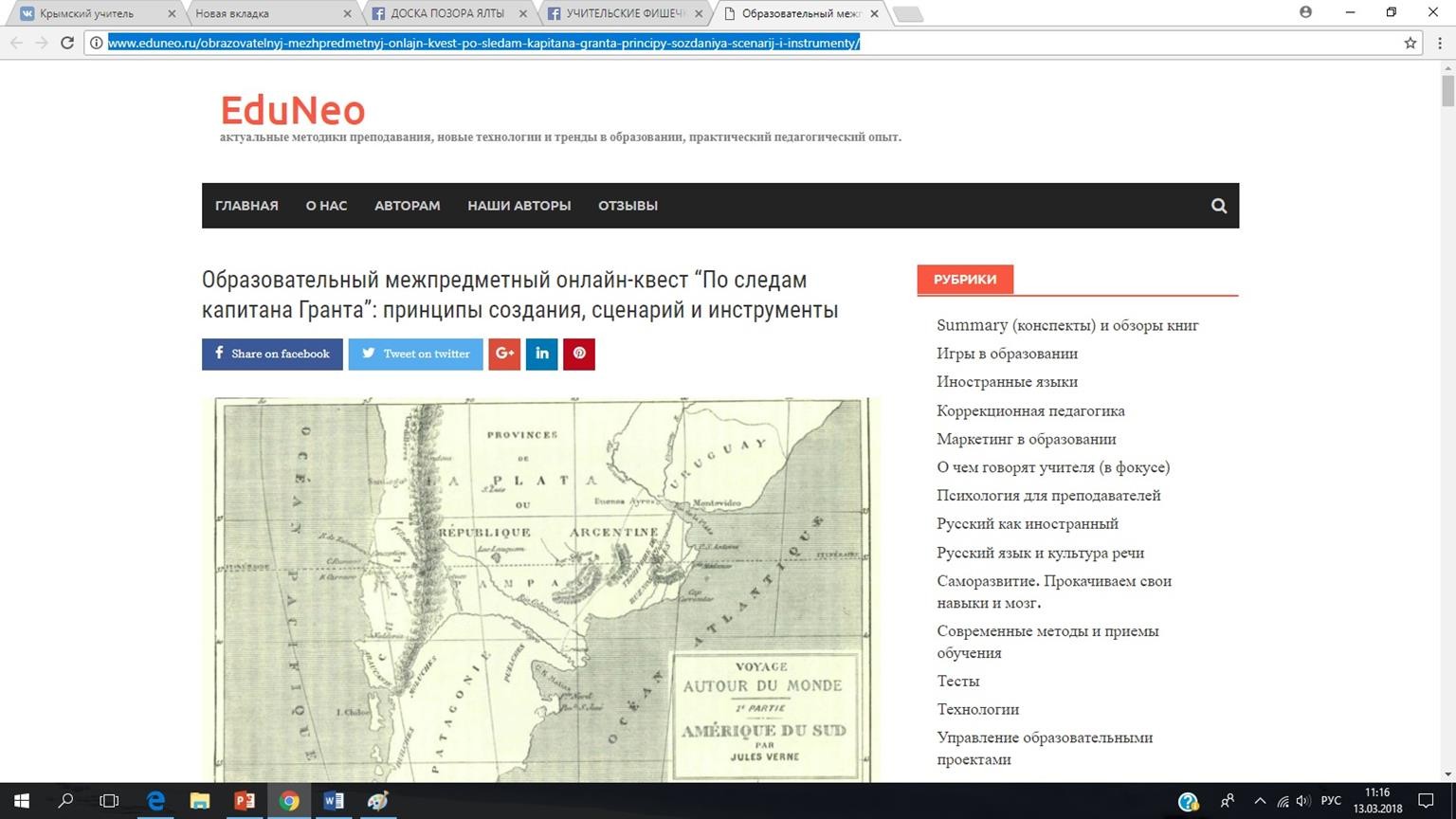 ДВА МИЛЛИОНА СТАРШЕКЛАССНИКОВ УЗНАЛИ О
ЦИФРОВОМ ОБРАЗОВАНИИ ВО ВРЕМЯ ВСЕРОССИЙСКОГО  ОТКРЫТОГО УРОКА
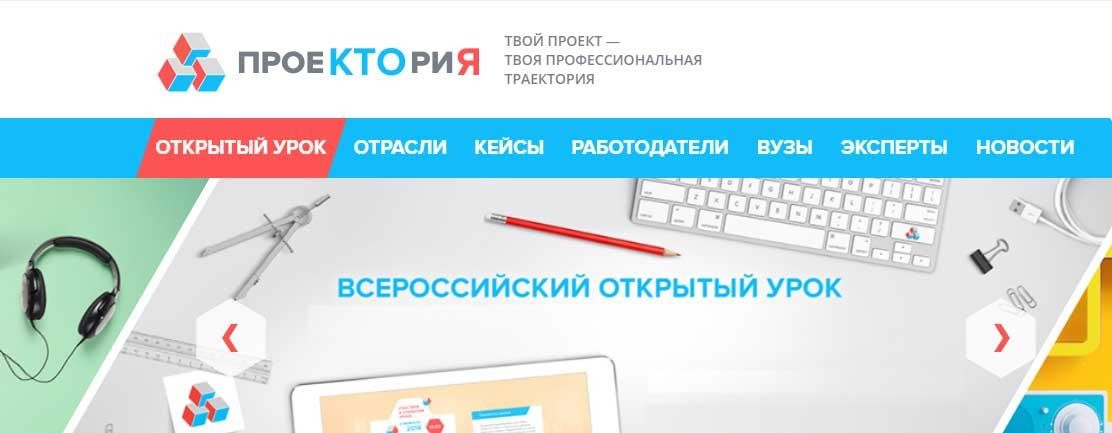